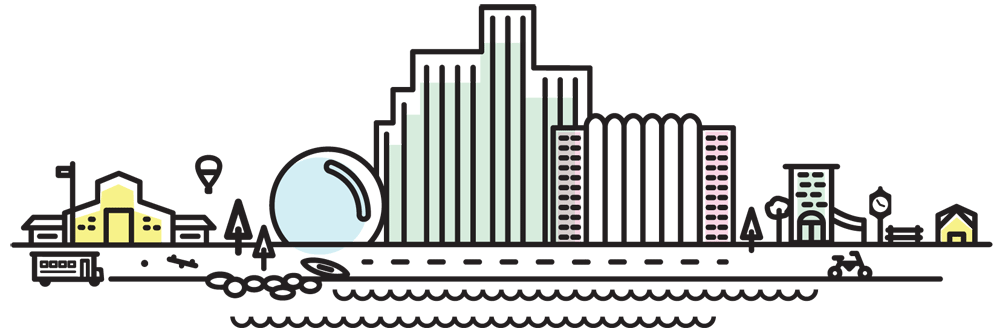 Food Insecurity in Washoe County
Governor’s Council on Food Security
May 17, 2017
Cherie Jamason
Food Bank of Northern Nevada
Melanie Flores, MSW
Washoe County Health District
1
Outcomes
Understand food security efforts in Washoe County
Understand how Truckee Meadows Healthy Communities (TMHC), Collaborating for Communities (C4C) and the Washoe County Community Health Improvement Plan (CHIP) all work together
Understand root causes of food insecurity
Understand how the Governor’s Council on Food Security can help
Food Security
Access to enough food to live an active and healthy life.
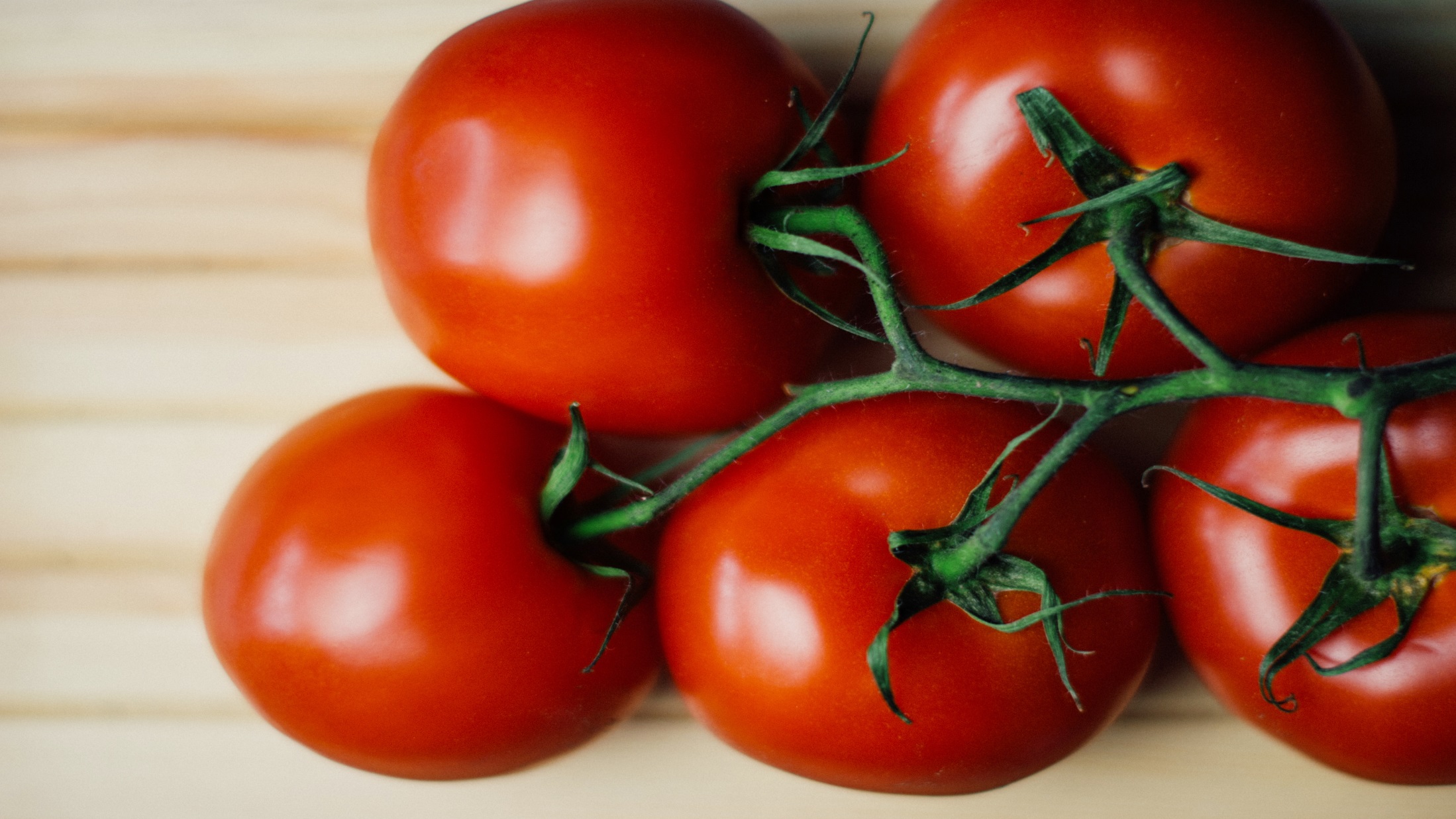 Food Insecure





In Washoe County
Nearly 1/3 of people do not qualify for federal food programs

92% of people who obtain food through food assistance programs cope with personal food shortages by purchasing inexpensive, unhealthy food.
(Map the Meal Gap, 2014)
[Speaker Notes: This priority was led by 5 community partners
To make movement on 10 strategies and 
6 Performance measures]
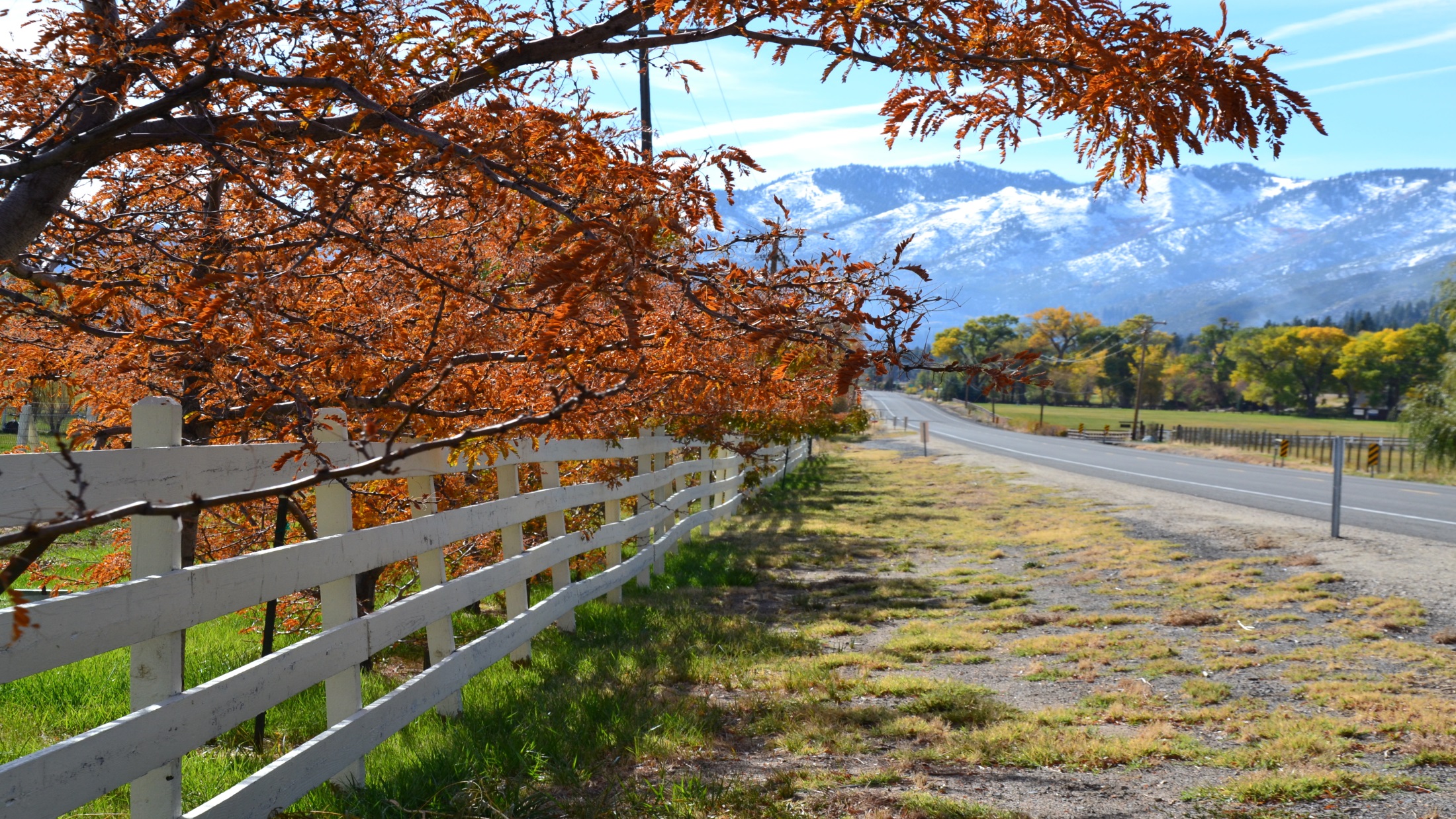 Our Community Approach
[Speaker Notes: This priority was led by 5 community partners
To make movement on 10 strategies and 
6 Performance measures]
The Promise of Working Together On Complex Issues
Structured and Intentional Community Process
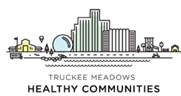 5
Isolated Impact
Collective Impact
[Speaker Notes: Our typical way (old) of working is that:

Funders (feds, states, foundations) often select individual grantees and fund programs addressing small portions of complex problems
 • State agencies and other organizations often work separately and compete 
• Evaluation attempts to isolate a particular organization’s impact 
• Large scale change is assumed to depend on scaling organizations 
• Private and government sectors are often disconnected Isolated Impact 

Source: Channeling Change: Making Collective Impact Work, 2012; FSG Interviews and Analysis.

In Collective Impact  we commit across sectors to a common agenda to solve a specific issue.]
Principles for Collective Impact
Source: FSG – www.fsg.org
Healthy Neighborhoods Approach
Leading Organization
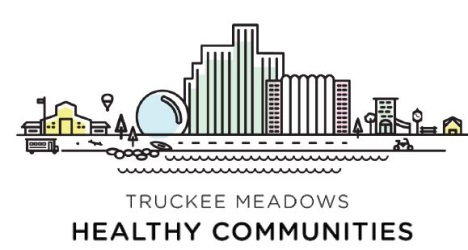 Backbone Support
Backbone Support
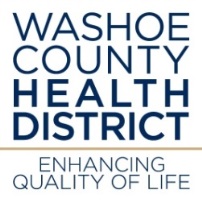 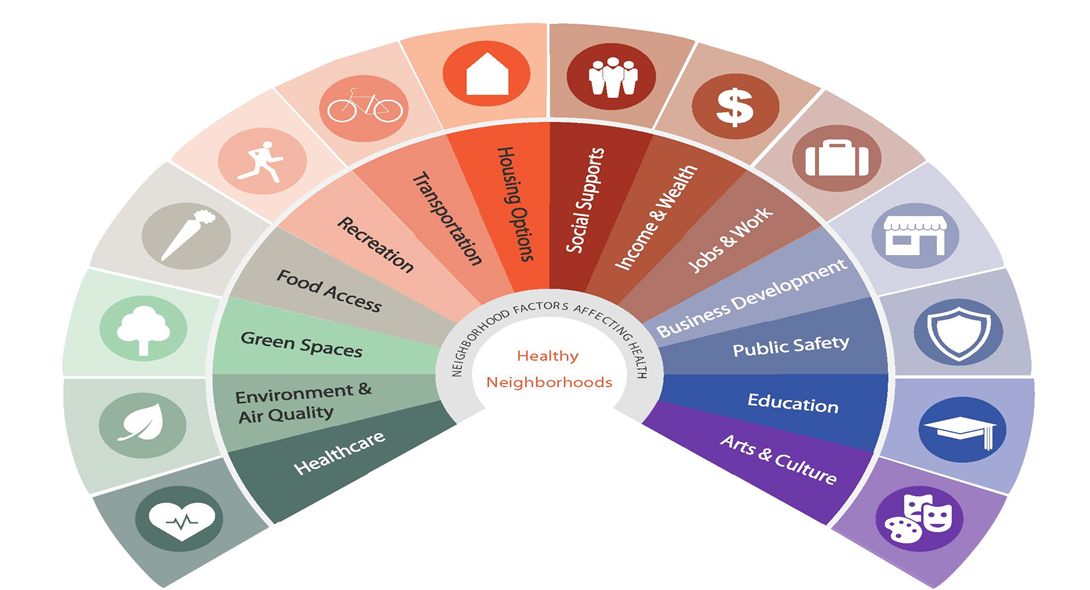 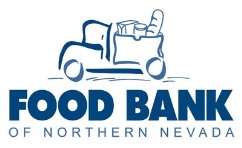 Community Health Improvement Plan
Collaborating for Communities (C4C)
Infographic adapted from the East Bay Asian Local Development Corporation
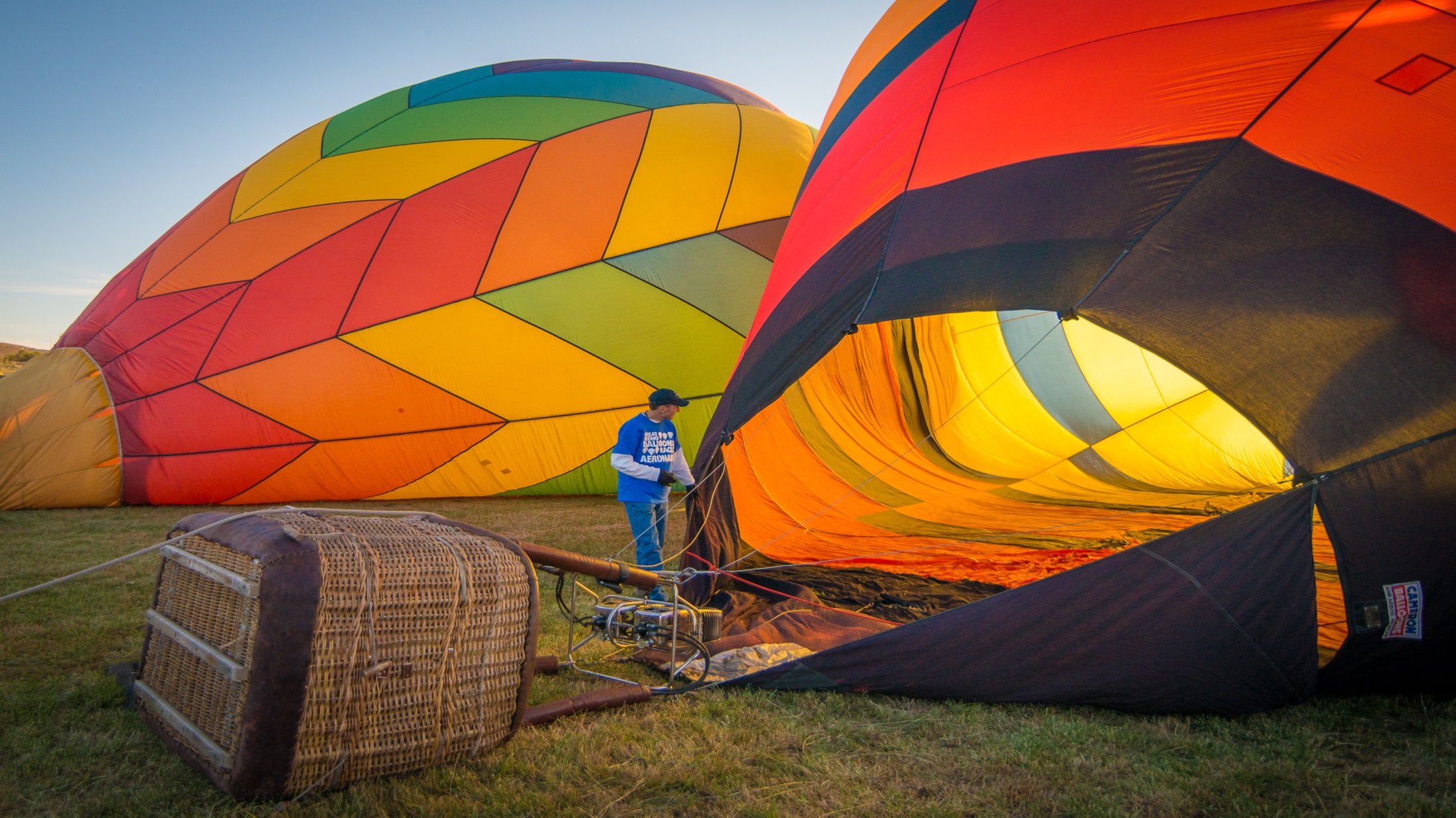 Washoe County Community Health Improvement Plan
Washoe County Community Health Improvement Plan Overview
Framework and plan of action 
Community Health Needs Assessment Data
99 community member interviews, 34 partner surveys, 20 key informant interviews, and 9 community workgroups
Backbone support to community working groups
4 priorities, 9 goals, 55 strategies, 66 objectives
Washoe County
Health Priorities 2016-2018
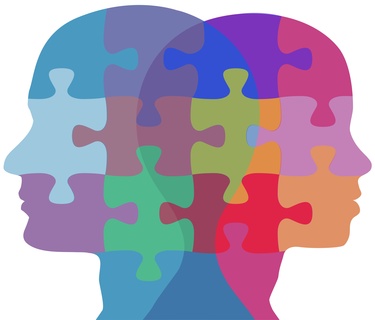 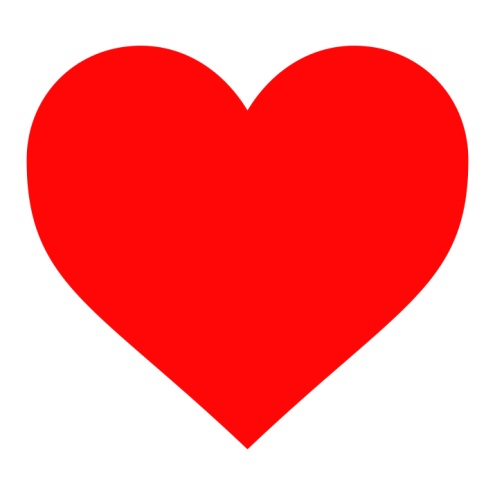 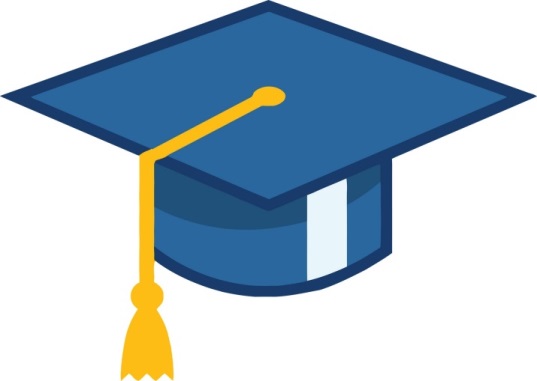 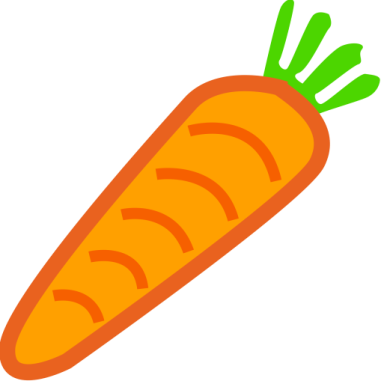 Education
(K-12)
Food Security
Access to Healthcare and Social Services
Behavioral Health
❶
❷
❹
❸
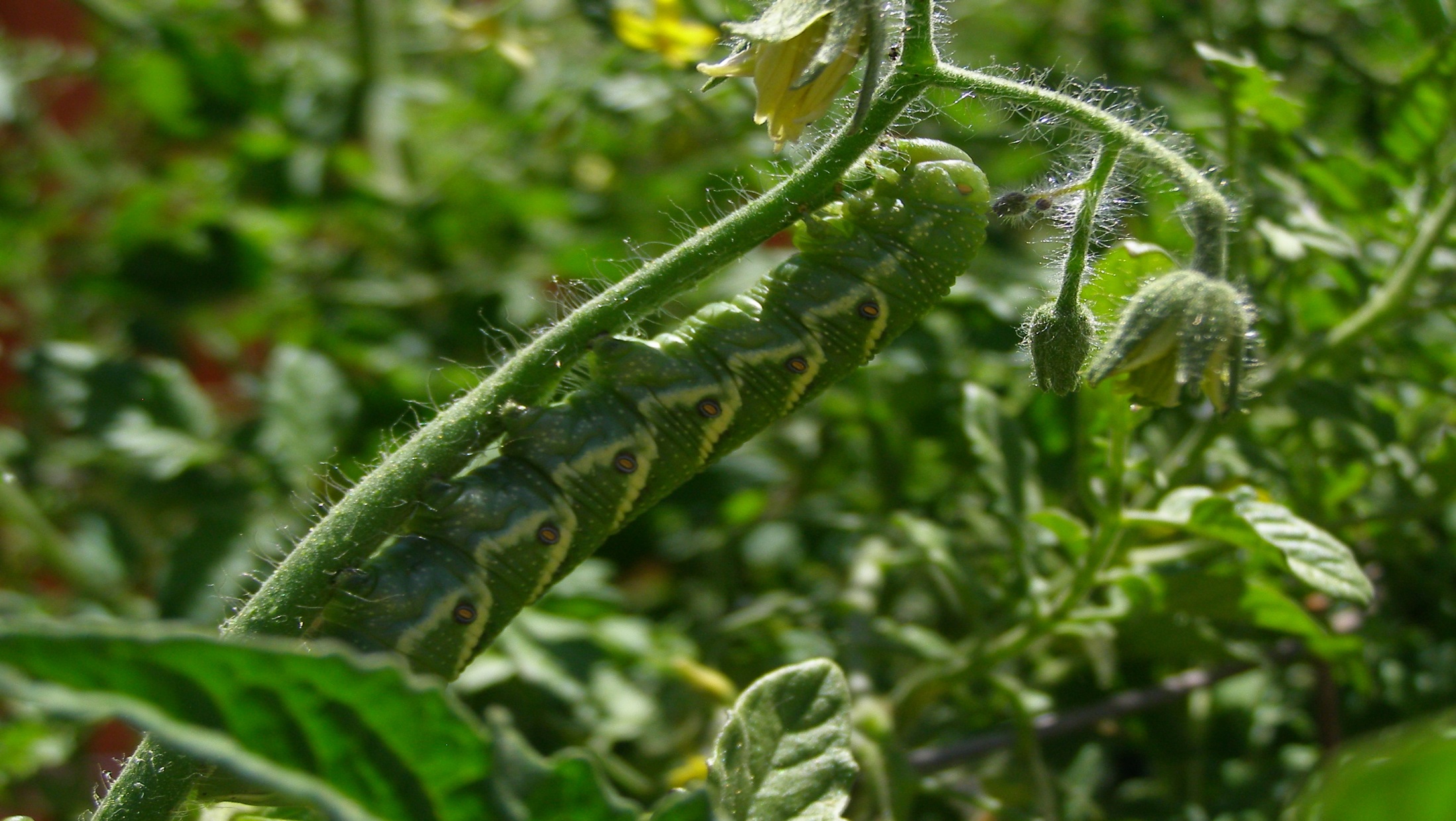 Food Security
[Speaker Notes: This priority was led by 5 community partners
To make movement on 10 strategies and 
6 Performance measures]
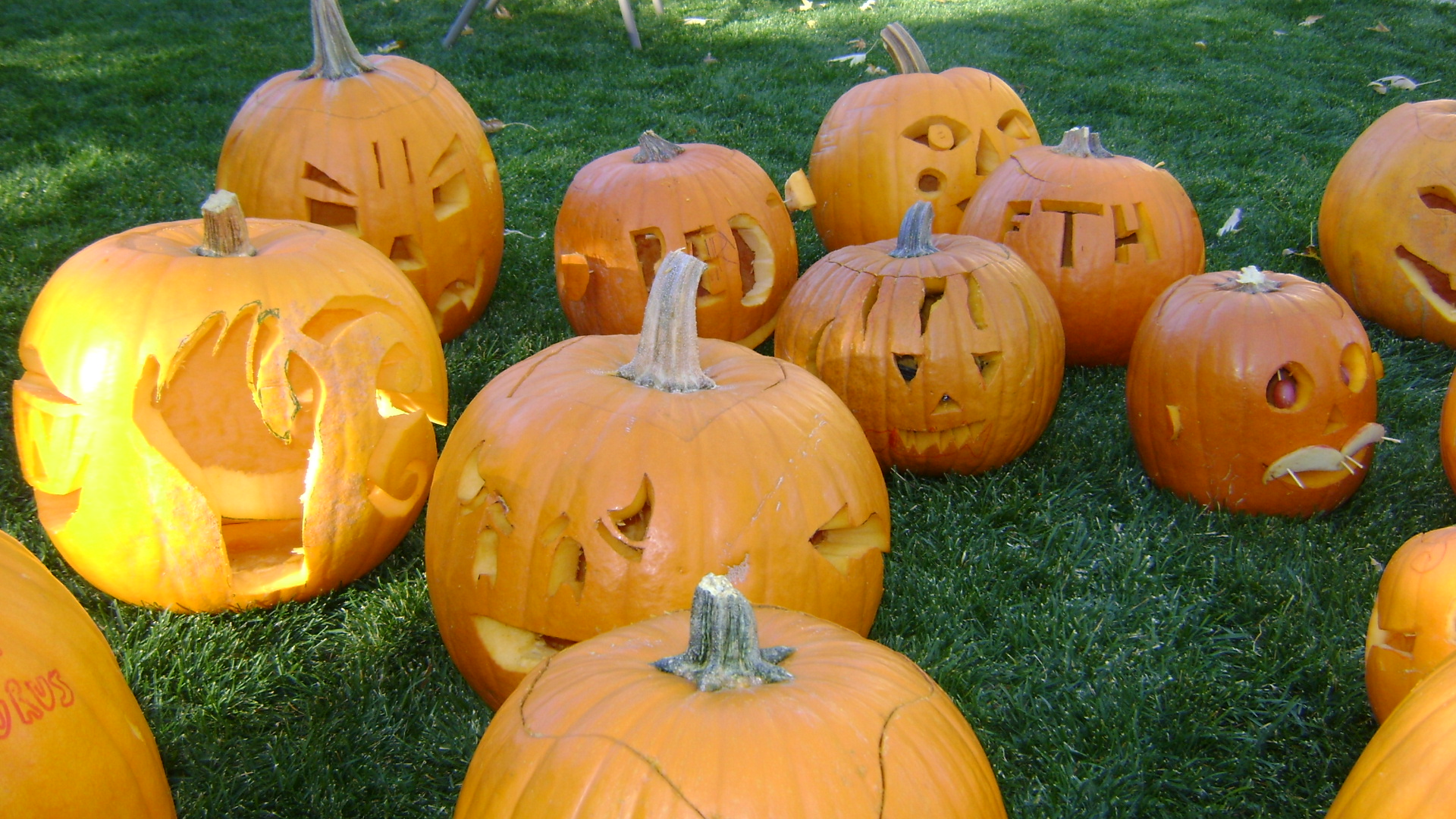 GOAL 8: Implement programs that address the immediate need for food and promote long-term health and food security
GOAL 9: Enhance home-delivered meal programs to seniors
[Speaker Notes: In the first year of this three year plan, 17% of the objectives and 30% of the strategies met or exceeded their targets
This might be the most developmental of the four priorities
There are a couple reasons that we have some progress noted as red
The community decided to go in a different direction in regards to creating a community gardening plan to expand the scope to a greater food system sustainability plan and aligning efforts of all sectors of food sustainability in the region
Many of the strategies are tied up with the Collaborating for Communities (C4C) Community Action Networks]
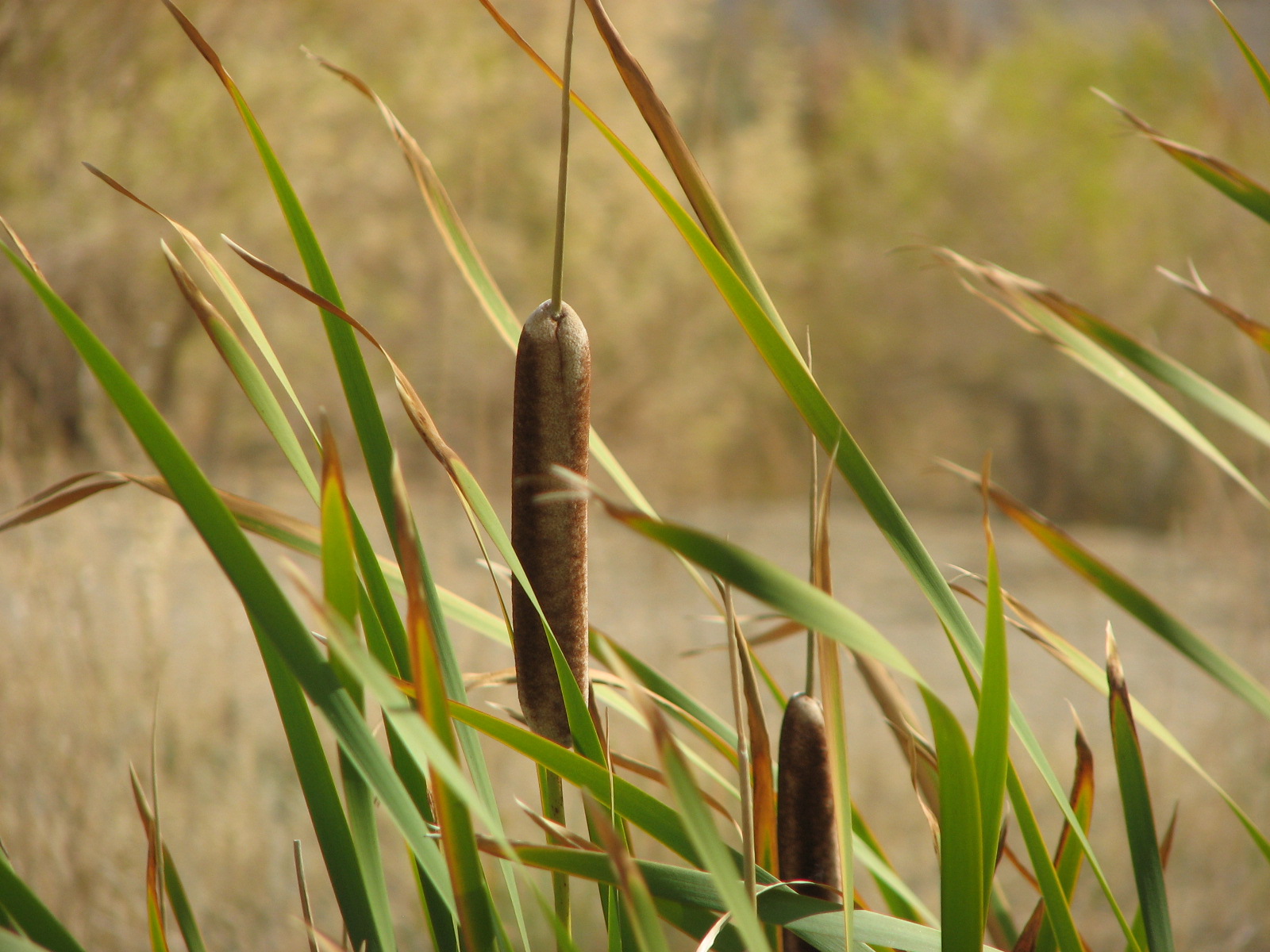 $516,000 awarded to  the Food Bank of Northern Nevada to support “solving hunger” planning for Truckee Meadows Healthy Communities
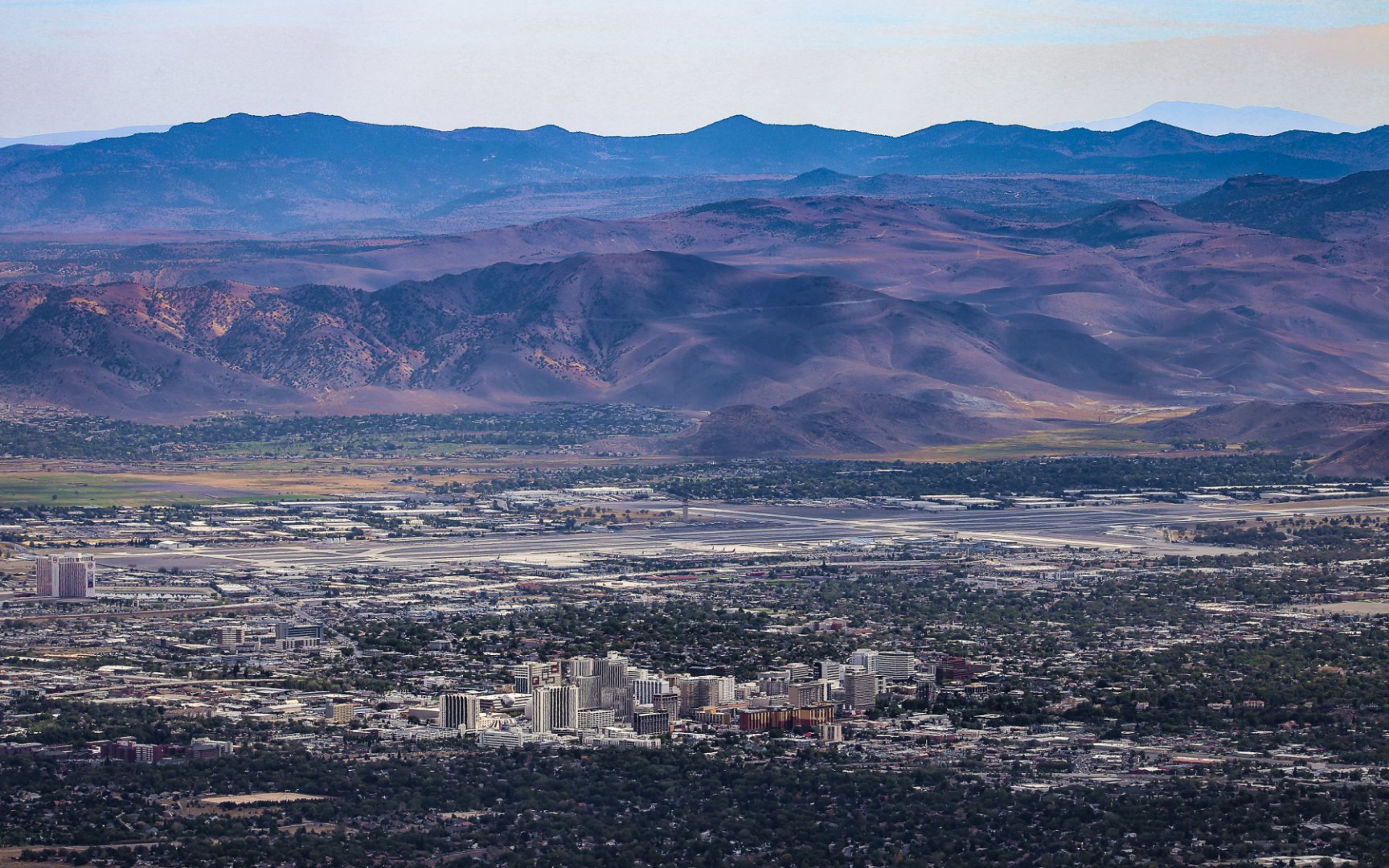 Collaborating for Communities
Community Action Networks
Arnold Foundation Planning Grant
Awarded in July 2015 by the Laura and John Arnold Foundation. $380,000 plus $136,000 community match.
3-year pay-for-performance planning grant focused on solving hunger/shortening the lines for food assistance 
Goals are to improve the health of residents in the 89502 zip code by creating sustainable change in the community around population health, food security, affordable housing and economic stability
Nevada was one of five state awarded
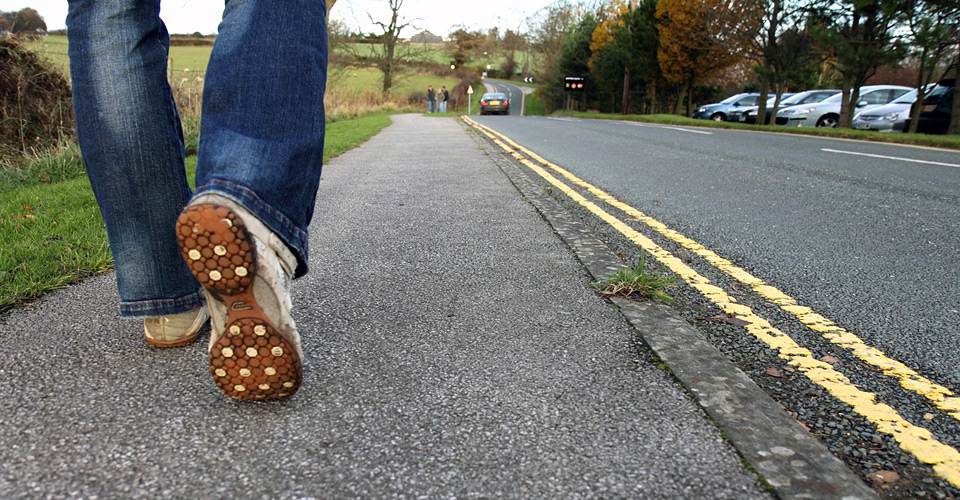 C4C CANs
Engages diverse stakeholders to collectively shape a healthier community
[Speaker Notes: This priority was led by 5 community partners
To make movement on 10 strategies and 
6 Performance measures]
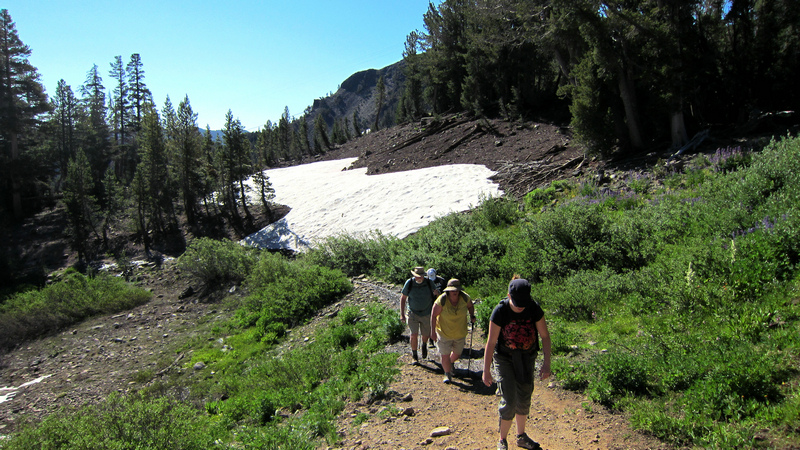 FEED TEAM
All children 0-24 and families identified as CIT  live in homes that are safe, affordable, and decent
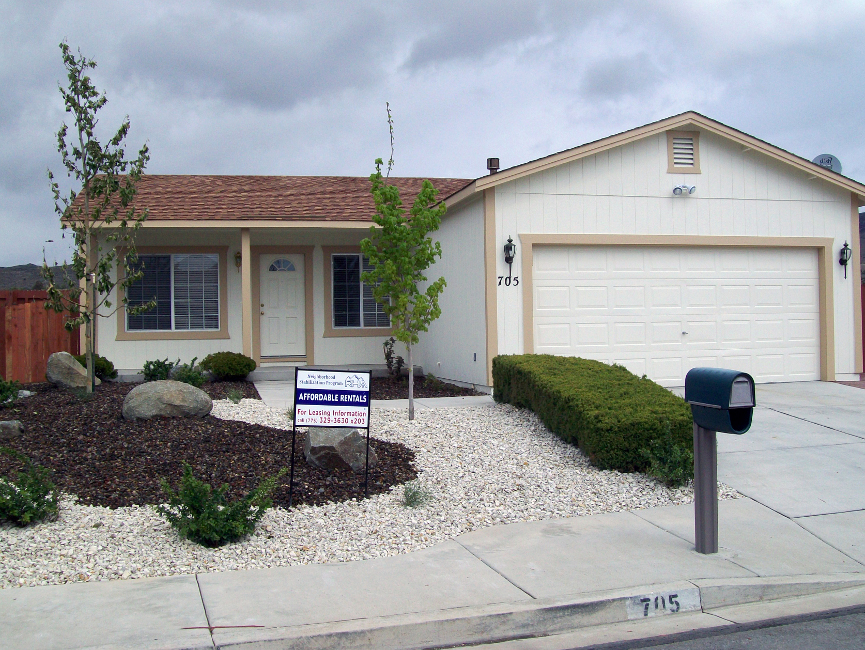 Housing CAN
People live in neighborhoods that provide safe, affordable and decent permanent housing
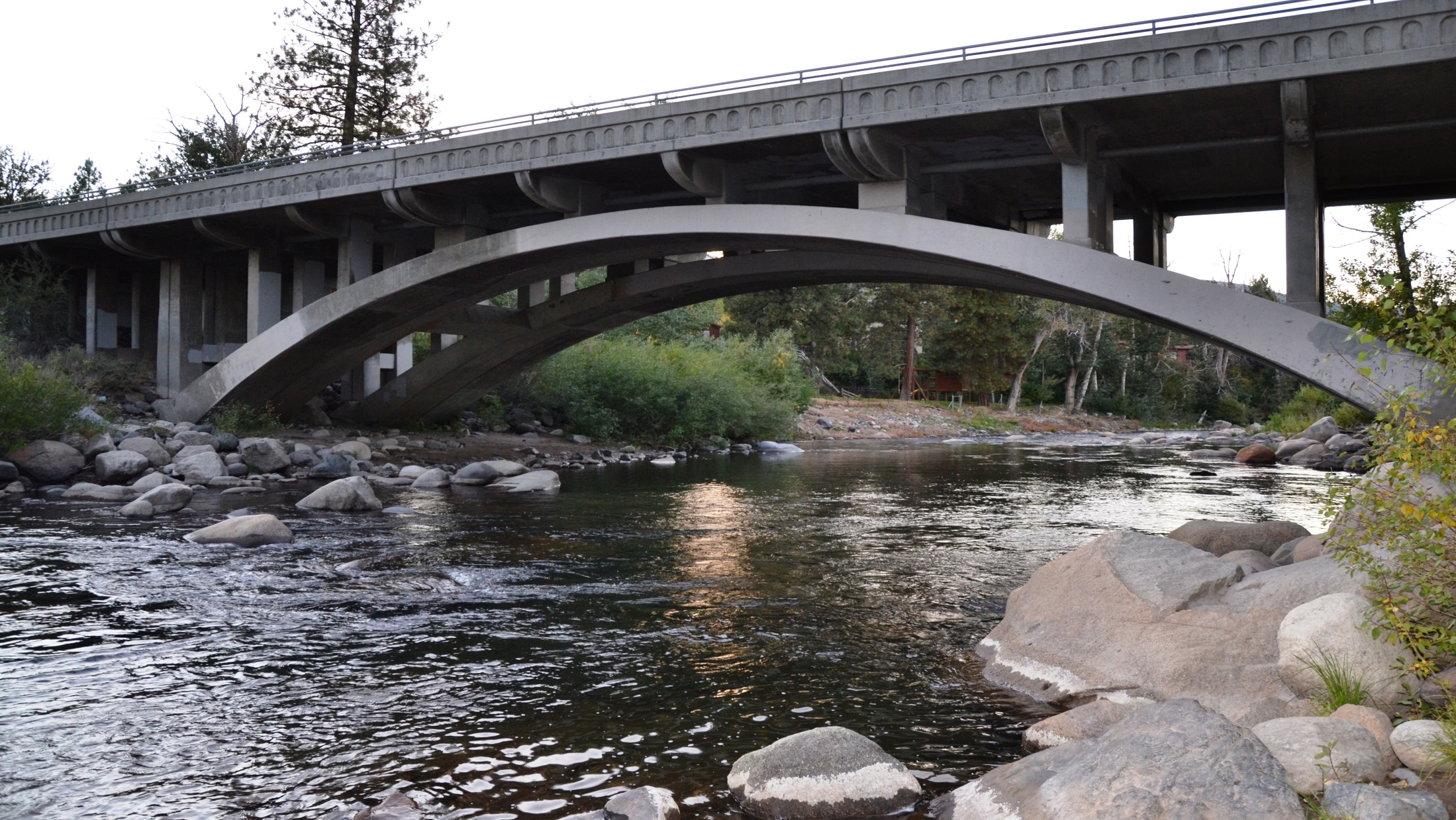 Economic Stability CAN
Households have economic health and people are on pathways to prosperity in 89502
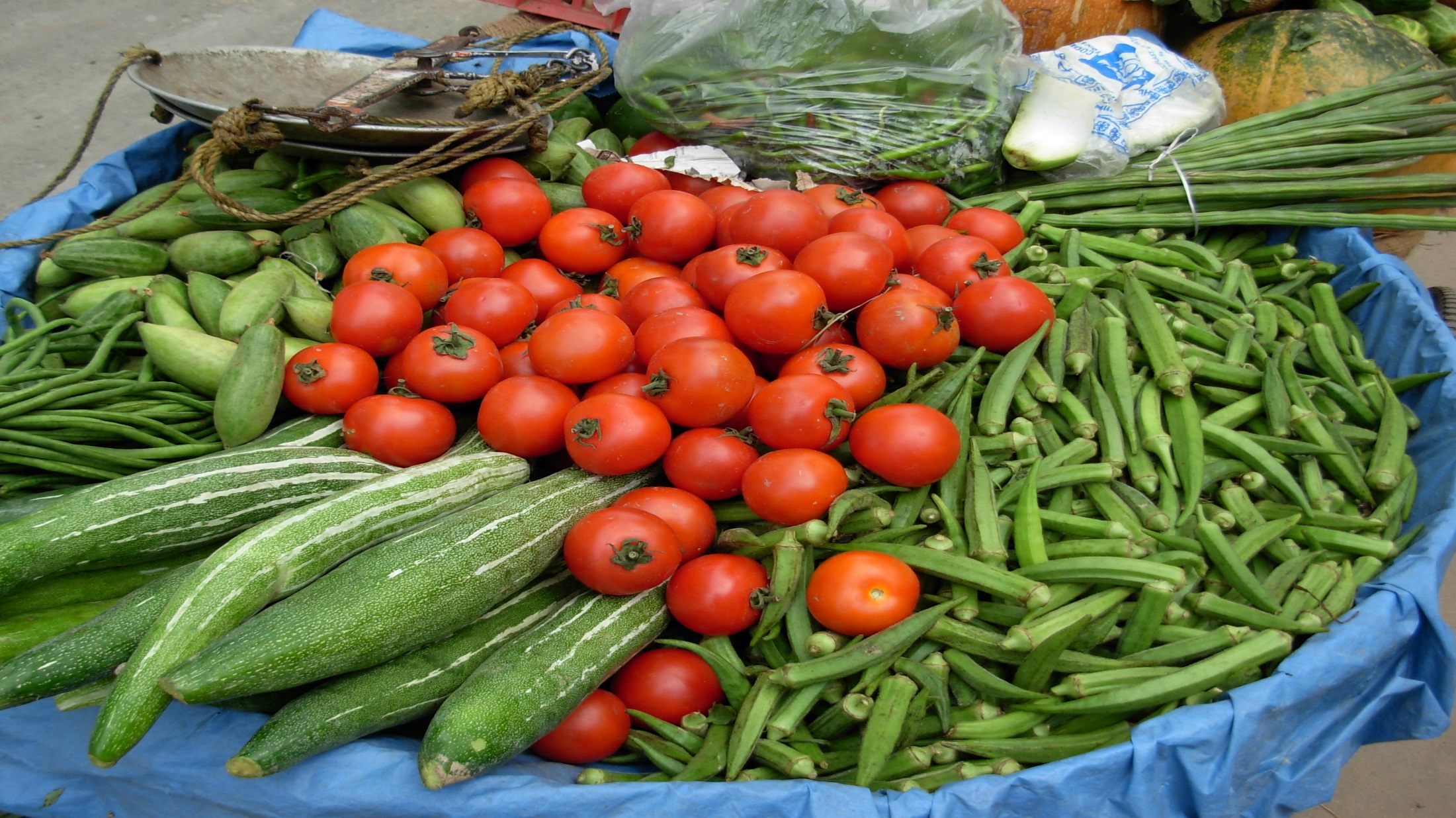 Food Security
CAN
People access and eat nutritious food that promotes long-term health
Cross-Sector Approach with a Common Agenda
Long-Term Outcomes*
Family Stability
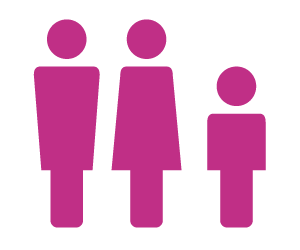 Structured and Intentional Community Process
Food Security
Health
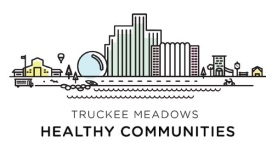 Housing Stability
21
Income
Education
[Speaker Notes: There is excellent work being done in our community; however, working in silos has not done much to move the needle on community wide issues.  It must be done with many stakeholder’s at the table.  

Cross sector partnerships are critical to help solve community wide issues.  

No one organization can create a healthy community.  It takes the collaboration of a diverse group of stakeholders working together doing what they do best in a way that supports the ultimate goal to create significant and sustainable change.  These are called cross-sector partnerships.

The TMHC Steering Committee and subcommittees have many sectors at the table working in a very deliberate way towards a common goal.  

At this stage with TMHC, it is not about creating new programs.  It is about identifying and using existing programs and resources as building blocks and aligning multiple sectors and programs so we can work together to reach the vision.]
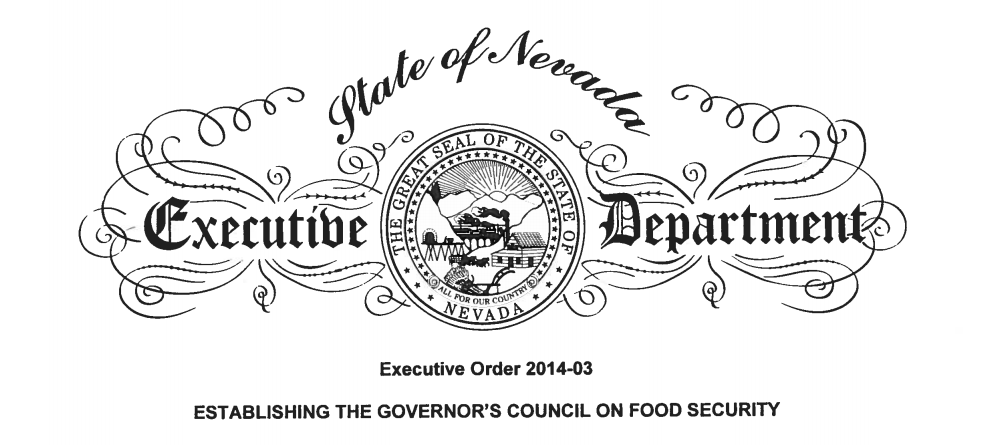 Governor’s Council on Food Security
A Role to Help Washoe County and Pilot Strategies for the State
Mutually Reinforcing Activities
23
Our Ask as a Community
Discuss, include our feedback, and make recommendations to/on:
Including all food assistance program utilization in the State Food Security assessment (statewide and by county)
Provide best practice solutions to coordinate SNAP and WIC
Provide toolkits on food security screening and referral protocols in health care centers and for community based organizations
Produce an annual report to the Governor specifying policy recommendations on how to remove barriers to food access
Contact
Cherie Jamason
President and CEO
Food Bank of Northern Nevada
cjamason@fbnn.org
(775) 331-3663

Melanie Flores, MSW
CHIP Program Coordinator
Office of the District Health Officer
Washoe County Health District
mflores@washoecounty.us
(775) 328-2404
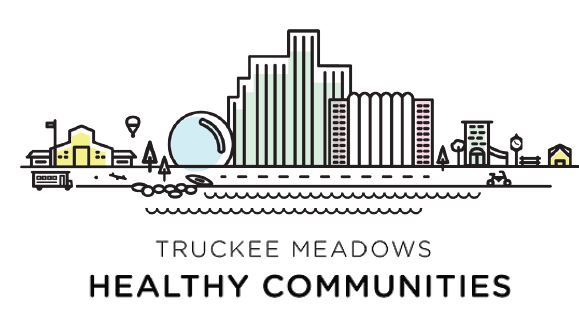 25